6ème remise des trophées
Observatoire de l’innovation commerciale
S
C
O
P
S
25 AVRIL 2013
En partenariat avec le
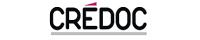 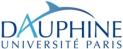 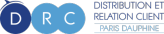 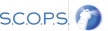 Master Distribution & Relation client © Université Paris-Dauphine, 2012-2013
S
C
O
P
S
INTRODUCTION
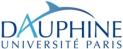 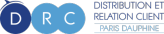 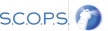 Master Distribution & Relation client © Université Paris-Dauphine, 2012-2013
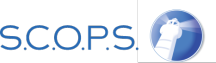 C
O
P
S
S
Présentation du Master et de l’Observatoire
Valérie Renaudin &
Denis Bied-Charreton 

Responsables du Master Distribution et Relation client
Université Paris - Dauphine
INTRODUCTION
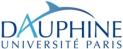 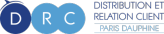 Master Distribution & Relation client © Université Paris-Dauphine, 2012-2013
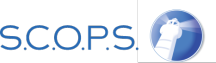 C
O
P
S
S
LE MASTER DISTRIBUTION ET RELATION CLIENT
Un diplôme d’excellence, plébiscité par les étudiants et les entreprises et primé par SMBG
Un master multi-niches qui ouvre à de nombreux métiers : distribution, industrie, relation client
Une vingtaine de modules de cours de la stratégie à l’action
Deux projets « fil rouge » de l’année :
La création d’un site web marchand
L’observatoire de l’innovation commerciale
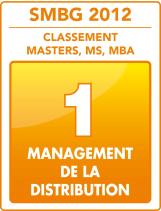 INTRODUCTION
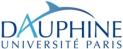 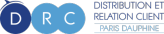 Master Distribution & Relation client © Université Paris-Dauphine, 2012-2013
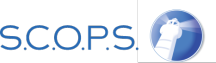 C
O
P
S
S
UN CONSTAT
Il existe de nombreux outils de veille sur l’innovation produit ou sur les tendances publicitaires…
Mais il n’existe pas d’outil de veille sur l’innovation commerciale au sens large (des concepts de vente aux stratégies relationnelles en passant par les opérations promotionnelles et les programmes de fidélisation)
L’Université Paris-Dauphine a donc lancé en 2008 un Observatoire de l’Innovation Commerciale
INTRODUCTION
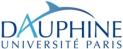 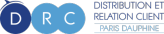 Master Distribution & Relation client © Université Paris-Dauphine, 2012-2013
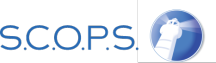 C
O
P
S
S
S.C.O.P.S
Un Observatoire de l’Innovation Commerciale constitué à partir : 
d’une veille réalisée par les étudiants du Master Distribution & Relation client de l’Université Paris Dauphine
d’une analyse proposée par une équipe de professeurs et de professionnels qui interviennent dans le Master

Le repérage et l’analyse des meilleures innovations commerciales de l’année dans 5 catégories
INTRODUCTION
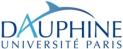 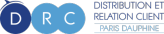 Master Distribution & Relation client © Université Paris-Dauphine, 2012-2013
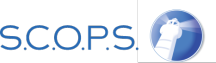 C
O
P
S
S
5 CATÉGORIES D’INNOVATIONS COMMERCIALES
SCOPS comme…
Services
Concepts de vente
Opérations promotionnelles
Programmes de fidélisation
Stratégies de relation client
INTRODUCTION
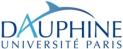 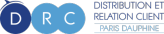 Master Distribution & Relation client © Université Paris-Dauphine, 2012-2013
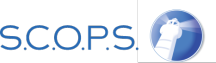 C
O
P
S
S
6 SECTEURS COUVERTS PAR L’OBSERVATOIRE
Alimentation
Équipement de la personne 
Équipement de la maison
Banque, Assurance et Immobilier
Energie, Mobilité et Télécoms
Luxe
INTRODUCTION
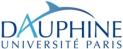 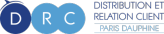 Master Distribution & Relation client © Université Paris-Dauphine, 2012-2013
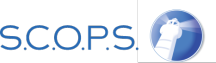 C
O
P
S
S
DE 200 INNOVATIONS RECENSÉES 
À 5 TROPHÉES ATTRIBUÉS
Analyse des tendances de l’innovation en 2010
Environ 200 innovations détectées et évaluées sur plus de 20 critères

Progressivement les étudiants analysent et hiérarchisent les innovations

Constitution d’un dossier de 15 pages par innovation analysant son impact en termes de bénéfices client et d’efficacité pour l’entreprise.
Processus de filtrage
Analyse                     approfondie                        des 30                       innovations                     finalistes
5 Trophées SCOPS 2012
INTRODUCTION
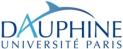 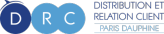 Master Distribution & Relation client © Université Paris-Dauphine, 2012-2013
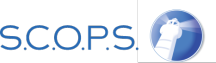 C
O
P
S
S
Déroulement des présentations et des votes
Michel Choukroun 

Consultant, Problématiques de Distribution 
et Professeur Affilié à l’Université Paris – Dauphine
Analyse des tendances de l’innovation en 2010
Processus de filtrage
Analyse                     approfondie                        des 30                       innovations                     finalistes
INTRODUCTION
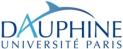 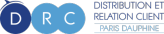 Master Distribution & Relation client © Université Paris-Dauphine, 2012-2013
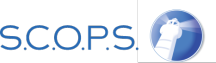 C
O
P
S
S
LE JURY SCOPS 2013
Jacques Beauchet, Président, Académie des Sciences Commerciales

 Alexandra Bouthelier, Délégué Général, Fédération des enseignes du Commerce Associé

 Bruno Ménage, Directeur Adjoint de l'offre alimentaire, Intermarché – Les Mousquetaires

 Arnaud Deschamps, Directeur Général, Nespresso

 Patrick Duchen, Directeur du Département Dynamique des marchés, Credoc

Alexia Jubert, Responsable CRM, SNCF

Analisa Lousteau, Directrice Marketing, Le Printemps

Albert Malaquin, Président, RueDuCommerce
Analyse des tendances de l’innovation en 2010
Analyse                     approfondie                        des 30                       innovations                     finalistes
INTRODUCTION
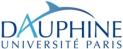 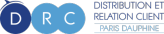 Master Distribution & Relation client © Université Paris-Dauphine, 2012-2013
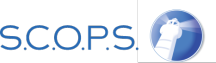 C
O
P
S
S
LE JURY SCOPS 2013
Valérie Maure, Directrice du secteur distribution, IBM France

 Rose-Marie Moins, Responsable de la Formation et de la Promotion, Fédération Française de la Franchise

 Thibaut Munier, Directeur Général, 1000 mercis

 François Nedey, Directeur Commercial des Agents Généraux, Allianz

 Joëlle Pellegrin, Directeur Général Europe, La Perla

 Yves Puget, Directeur de la rédaction, LSA

 Jean-Michel Silberstein, Délégué Général, Conseil National des Centres Commerciaux

 Bruno Wilwoët, Président, Unilever France
Analyse des tendances de l’innovation en 2010
Analyse                     approfondie                        des 30                       innovations                     finalistes
INTRODUCTION
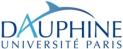 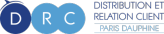 Master Distribution & Relation client © Université Paris-Dauphine, 2012-2013
S
C
O
P
S
SERVICES
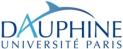 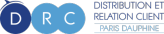 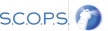 Master Distribution & Relation client © Université Paris-Dauphine, 2012-2013
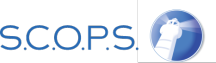 S
C
O
P
S
ervices
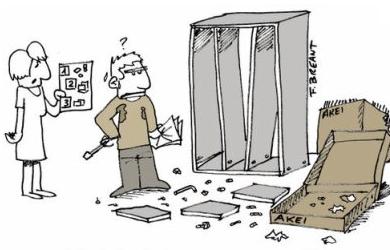 Vous aimez le bricolage
MAIS
vous n’avez pas le temps, le matériel ni les compétences pour bricoler ?
ÉQUIPEMENT DE LA MAISON
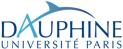 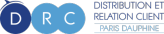 Master Distribution & Relation client © Université Paris-Dauphine, 2012-2013
[Speaker Notes: Vous aimez le bricolage mais vous n’avez pas le temps, le matériel ni les compétences pour bricoler ?
Et bien j’ai la solution mais avant de vous la donner….]
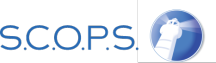 S
C
O
P
S
ervices
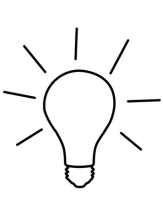 Contexte
Marché du bricolage

Problème d’électricité      Un électricien
Problème de fuite            Un plombier
Poser une tringle           Un frère, un ami

                     Il n’existe pas de service pour ce type de travaux
Aimer le bricolage est une chose, savoir le réaliser en est une autre !
ÉQUIPEMENT DE LA MAISON
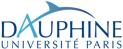 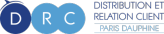 Master Distribution & Relation client © Université Paris-Dauphine, 2012-2013
[Speaker Notes: Regardons de plus près le marché du bricolage 

Aujourd’hui
Quand vous avez un problème d’electricité, vous appelez un électricien
un problème de fuite, un plombier

Mais quand il s’agit de poser une tringle : vous faites appel à votre frère ou à un ami : 
il n’existe pas vraiment de service pour ce type de travaux !

Et puis nous savons bien qu’aimer le bricolage est une chose, savoir le réaliser en est une autre!

Alors comment faire ?]
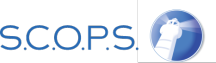 S
C
O
P
S
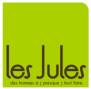 ervices
LES JULES : Des hommes à (presque) tout faire
Principe
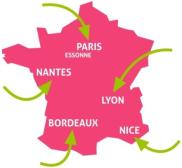 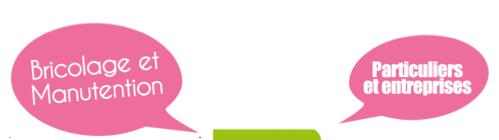 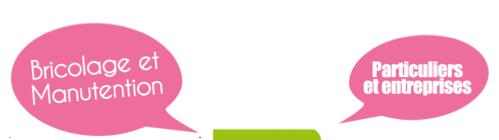 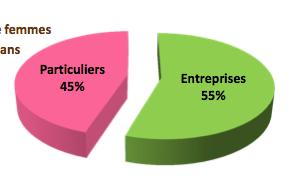 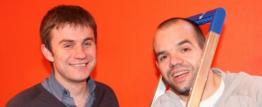 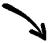 Les fondateurs
CA HT
ÉQUIPEMENT DE LA MAISON
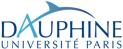 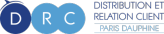 Master Distribution & Relation client © Université Paris-Dauphine, 2012-2013
[Speaker Notes: Je vous invite à découvrir « Les Jules » : 

Des hommes à presque tout faire, presque partout en France
Société spécialisée dans le bricolage et la manutention
Pour les particuliers et les professionnels]
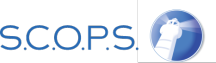 S
C
O
P
S
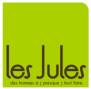 ervices
Principe
Forfait Particuliers
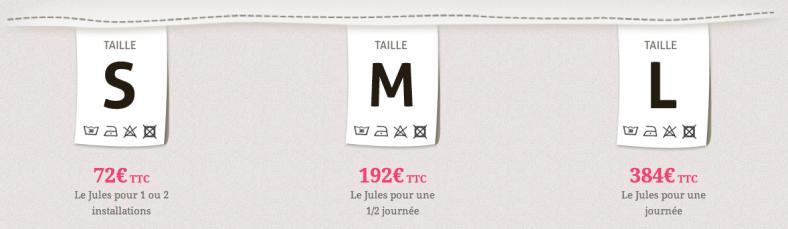 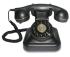 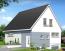 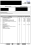 ÉQUIPEMENT DE LA MAISON
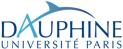 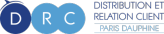 Master Distribution & Relation client © Université Paris-Dauphine, 2012-2013
[Speaker Notes: Il existe des forfaits adaptés aux particuliers

Prenons le Jules Taille M : pour 192 € TTC vous disposez d’un Jules pendant ½ journée, pour réaliser tous les travaux que vous souhaitez !

C’est très simple ! Un coup de fil, un devis, un RDV à domicile , et hop c’est plié !]
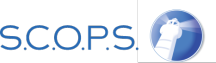 S
C
O
P
S
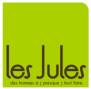 ervices
Principe
Forfait Entreprises
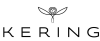 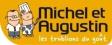 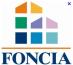 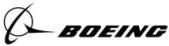 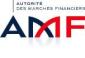 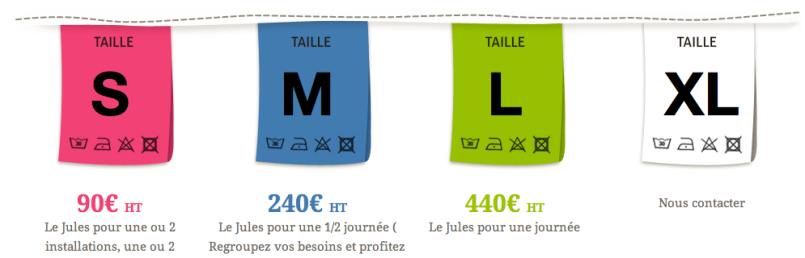 ÉQUIPEMENT DE LA MAISON
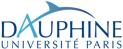 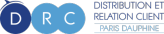 Master Distribution & Relation client © Université Paris-Dauphine, 2012-2013
[Speaker Notes: Mais les entreprises aussi, ont leurs besoins en bricolage ! Et ca tombe bien car les Jules font aujourd’hui de ces clients leur priorité N°1 !

les Jules pourront par exemple fixer un écran plasma dans une salle de réunion ou monter des étagères dans le bureau des collaborateurs]
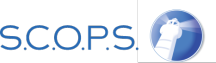 S
C
O
P
S
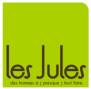 ervices
Principe
Ce que font les Jules





Ce que ne font pas les Jules
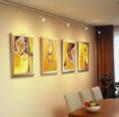 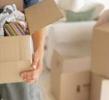 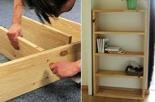 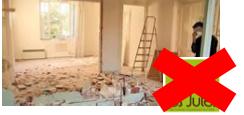 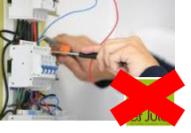 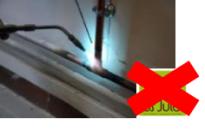 ÉQUIPEMENT DE LA MAISON
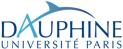 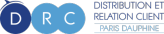 Master Distribution & Relation client © Université Paris-Dauphine, 2012-2013
[Speaker Notes: Les Missions des Jules sont très variées : installer des tableaux, aider à un déménagement, monter un meuble
Ce qu’ils ne font pas : l’electricité, soudure, gros travaux

Les Jules sont  partenaires des artisans : ils ne les remplacent pas mais réalisent les travaux qu’ils ne veulent plus ou pas faire]
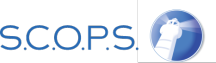 S
C
O
P
S
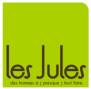 ervices
Bénéfices clients
Polyvalence des services
Proximité avec les clients
Transparence des tarifs




Un positionnement différenciant
Développer leur notoriété
Un réseau national
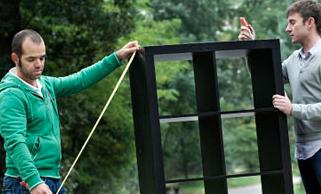 Bénéfices Entreprise
ÉQUIPEMENT DE LA MAISON
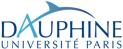 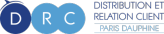 Master Distribution & Relation client © Université Paris-Dauphine, 2012-2013
[Speaker Notes: Quels sont les bénéfices clients :

Tout d’abord, la polyvalence de leurs services
En plus de cela ils se déplacent chez leurs clients pour repérer les lieux et bricoler
Enfin leur systeme de forfaits est tres clair

Les bénéfices pour les entreprises :

Les Jules occupent un créneau original sur le marché : ils s’adressent à la fois aux particuliers et aux professionnels.

Ils développent leur notoriété via un savoir faire et une communication décalée
Enfin ils proposent leurs services dans de nombreuses villes de France et compte bien se développer encore !]
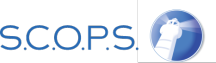 S
C
O
P
S
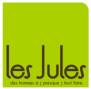 ervices
98 % de clients satisfaits
Résultats
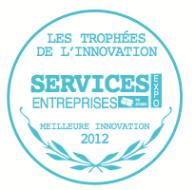 TV : + de 30 millions de téléspectateurs 

RADIO : + de 10 millions d’auditeurs

PRESSE : + de 3 millions de lecteurs

WEB : + de 20 millions d’internautes

RESEAUX SOCIAUX :  Milliers de fans Facebook
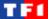 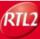 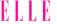 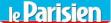 Développement en franchises
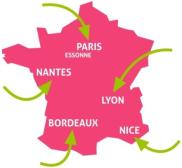 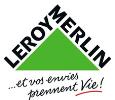 + de 12 000 interventions
ÉQUIPEMENT DE LA MAISON
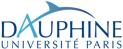 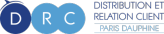 Master Distribution & Relation client © Université Paris-Dauphine, 2012-2013
[Speaker Notes: 98% des clients sont satisfaits
Une Présence très forte sur tous les médias
Lauréat des trophée de l’innovation sur bureaux expo
Les Jules se projettent de se développer en franchises 
Des enseignes comme Leroy Merlin recommandent les Jules à leurs clients en cas de besoin.]
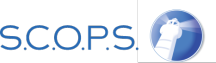 S
C
O
P
S
ervices
Pour éviter les situations critiques, appelez :
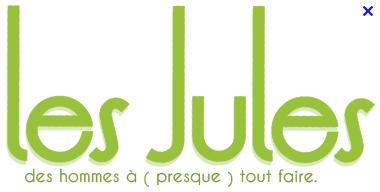 ÉQUIPEMENT DE LA MAISON
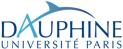 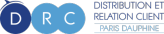 Master Distribution & Relation client © Université Paris-Dauphine, 2012-2013
[Speaker Notes: Pour éviter les situations critiques appelez LES JULES !]
S
C
O
P
S
CONCEPTS DE VENTE
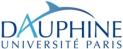 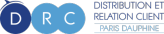 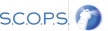 Master Distribution & Relation client © Université Paris-Dauphine, 2012-2013
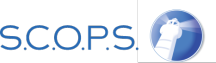 O
P
S
C
S
oncepts de vente
Envie de mieux consommer 
ET 
moins cher?
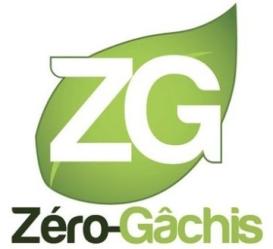 ALIMENTAIRE
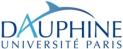 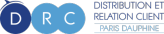 Master Distribution & Relation client © Université Paris-Dauphine, 2012-2013
[Speaker Notes: Vous avez envie/revez de mieux consommer et moins cher
Alors Zéro gâchis a la solution/ est fait pour vous
Grace a Zéro Gachis c’est maintenant possible]
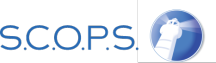 O
P
S
C
S
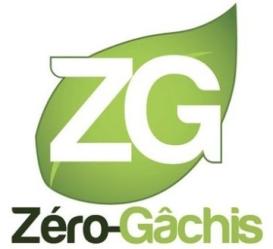 oncepts de vente
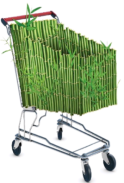 Vers une consommation responsable 
88% des français sont prêts à moins gaspiller
Contexte
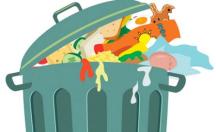 Le gaspillage alimentaire en France
750 000 tonnes de produits frais
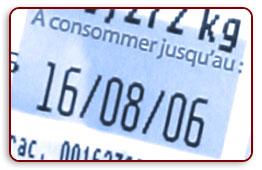 ENJEU IMPORTANT
les produits à DLC courte
ALIMENTAIRE
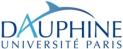 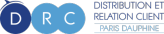 Master Distribution & Relation client © Université Paris-Dauphine, 2012-2013
[Speaker Notes: Aujourd’hui on va vers une consommation responsable
Et pourtant le gaspillage alimentaire en France c’est 750000 tonnes de produits frais jetés par la distribution  chaque année (dont seulement 12% reversés aux associations)
Donc un enjeu important pour les distributeurs est de mieux vendre les produits qui arrivent à date limite de consommation]
O
P
S
C
S
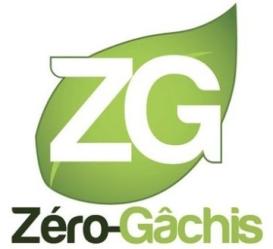 oncepts de vente
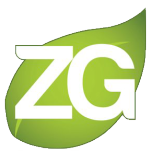 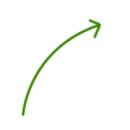 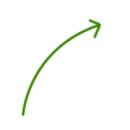 Principe
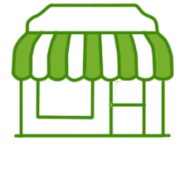 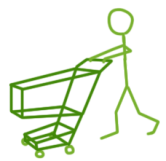 SITE & APPLI MOBILE
MAGASIN
CLIENT
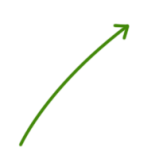 MAIS ces produits restent invendus !
Service d’informations sur les produits à DLC courte dans les magasins près de chez vous
ALIMENTAIRE
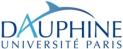 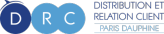 Master Distribution & Relation client © Université Paris-Dauphine, 2012-2013
[Speaker Notes: Ces produits sont proposés avec de forte promotion et pourtant ils restent invendus par manque de visibilité et de communication.
Pour résoudre ce problème Zéro Gachis se propose d’être un relai de communication entre l’enseigne et le client 
Car Zéro Gachis c’est un service d’informations sur les produits à date limite de consommation courte dans les magasins prêt de chez vous.]
O
P
S
C
S
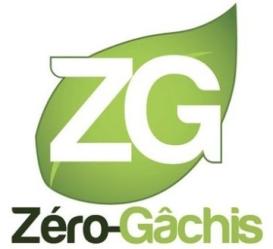 oncepts de vente
Pour le client: comment ça marche?
Principe
1
Se connecter
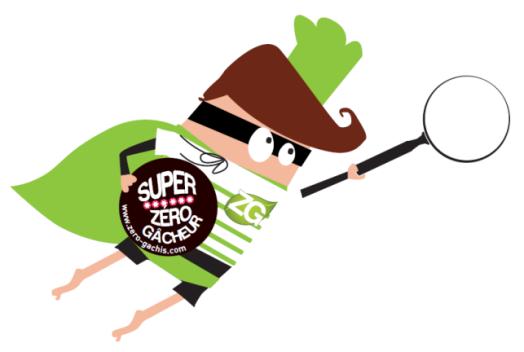 4
2
Acheter les produits
Se géolocaliser
3
Consulter la liste des promotions
ALIMENTAIRE
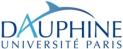 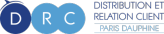 Master Distribution & Relation client © Université Paris-Dauphine, 2012-2013
[Speaker Notes: Pour communiquer sur ces produits Zéro gachis s’est crée une identité visuel avec le personnage du super zero gacheur ainsi qu’un site et une appli mobile
L’utilisateur se connecte via le site ou l’appli et se géolocalise
Puis il consulte la liste des produits à DLC courte en promo dans les magasins prêts de chez lui
Et ensuite se rendre en magasin pour acheter les produits Zéro gachis]
O
P
S
C
S
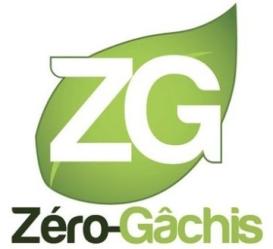 oncepts de vente
Pour le distributeur: comment ça marche?
Principe
1) Mise en ligne automatique des produits à DLC courte
2) Visibilité des produits en magasin
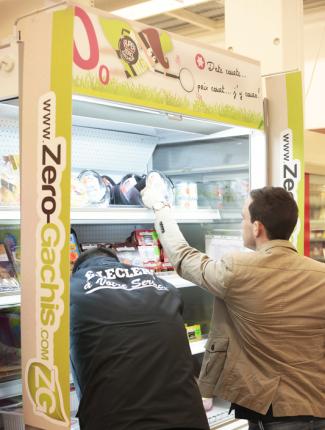 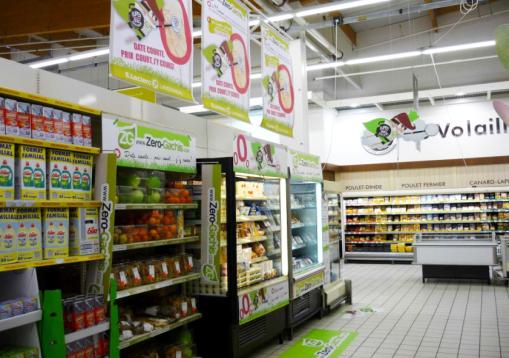 ALIMENTAIRE
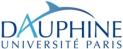 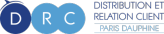 Master Distribution & Relation client © Université Paris-Dauphine, 2012-2013
[Speaker Notes: Pour les distributeur Zéro Gachis propose :
Solution de mise en ligne automatique des produits à DLC courte
 et une visibilité en magasin]
O
P
S
C
S
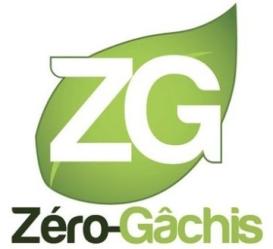 oncepts de vente
Les bénéfices: pour le client
Bénéfices Client
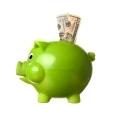 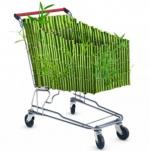 Consommation responsable
Economie 
d’argent
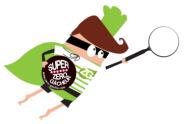 Communauté de 
Zéro Gâcheurs
ALIMENTAIRE
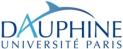 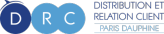 Master Distribution & Relation client © Université Paris-Dauphine, 2012-2013
[Speaker Notes: OU Avec/grâce à Zéro Gachis les clients peuvent désormais faire des achats responsables, tout en économisant de l’argent et en participant à la communauté de Zéro Gacheur]
O
P
S
C
S
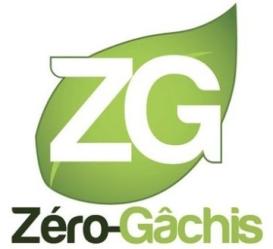 oncepts de vente
Les bénéfices: pour le distributeur
Bénéfices Distributeur
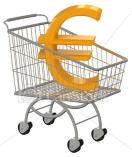 Valoriser ses produits à 
DLC courte
Solution clé en main
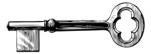 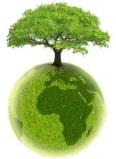 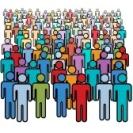 Générer du trafic
Image responsable
ALIMENTAIRE
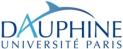 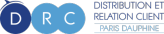 Master Distribution & Relation client © Université Paris-Dauphine, 2012-2013
[Speaker Notes: Pour les distributeurs Zéro Gachis c’est une solution clé en main qui leur permet de valoriser leurs produits qui arrivent à date limite de consommation, de générer du trafic en magasin et de bénéficier d’une image responsable]
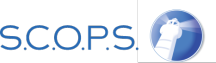 O
P
S
C
S
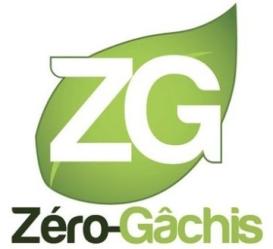 oncepts de vente
Résultats : E.Leclerc de Landerneau
Résultats
÷ 2
Gaspillage alimentaire
+ d’1 tonne 
de produits
40 000€ de CA
ALIMENTAIRE
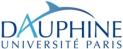 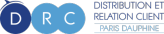 Master Distribution & Relation client © Université Paris-Dauphine, 2012-2013
[Speaker Notes: Les résultats sont impressionnants par exemple au Leclerc de Landerneau a divisé par 2 le gaspillage alimentaire avec 77% des produits labellisés Zéro Gâchis qui sont vendus
en 1 mois  c’est plus d’une tonne de produits qui ont été vendus pour un chiffre d’affaires additionnels de 40000 euro]
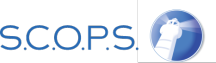 O
P
S
C
S
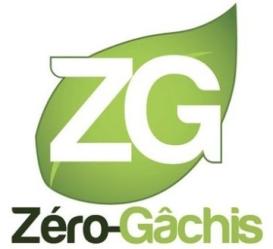 oncepts de vente
Soutenu par les utilisateurs
« L’idée est géniale! »
Résultats
« Je suis vraiment fan »
« Un grand bravo »
« Félicitations! »
Soutenu par les médias :
« Un Succès Prometteur » LSA
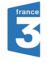 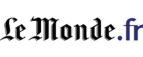 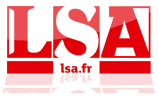 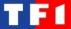 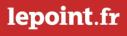 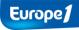 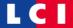 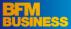 Soutenu par les magasins partenaires
«  Nous sommes super fiers d'être à vos côtés dans cette belle aventure... Qui ne fait que débuter! » 
Olivier Bordais (PDG du centre E.Leclerc de Landerneau)
ALIMENTAIRE
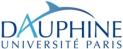 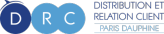 Master Distribution & Relation client © Université Paris-Dauphine, 2012-2013
[Speaker Notes: Du coup Zéro Gachis fait l’unanimité auprès des utilisateurs qui trouvent l’idée génial, des média mais aussi des magasins partenaires comme ici Olivier Bordais PDG du centre Leclerc de Landerneau qui dit « Nous sommes super fiers d’être à vos cotés dans cette belle aventure qui ne fait que débuter! »]
S
C
O
P
S
OPÉRATIONS PROMOTIONNELLES
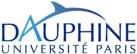 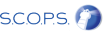 Master Distribution & Relation client © Université Paris-Dauphine, 2012-2013
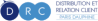 [Speaker Notes: Orange trop marron]
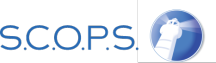 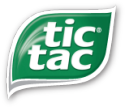 S
C
O
P
S
pérations
promotionnelles
Un abribus qui te distribue des TIC TAC… Tu CRAQUES ???
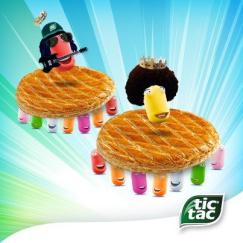 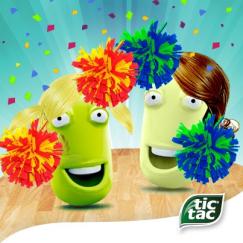 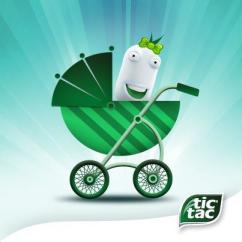 ALIMENTAIRE
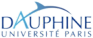 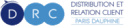 Master Distribution & Relation client © Université Paris-Dauphine, 2012-2013
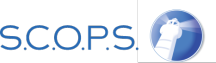 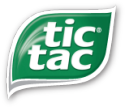 S
C
O
P
S
pérations
promotionnelles
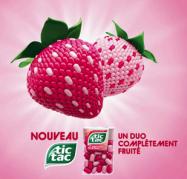 NÉCESSITÉ DE RELANCER LA GAMME TIC TAC DUOS FRAISES
Contexte
Quoi ?
UN DISTRIBUTEUR DE TIC TAC DANS UN ABRIBUS
PENSÉ PAR
POUR
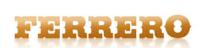 Innovate
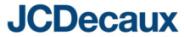 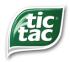 Quand ?
DU 17 AU 23 OCTOBRE 2012
ALIMENTAIRE
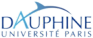 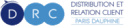 Master Distribution & Relation client © Université Paris-Dauphine, 2012-2013
[Speaker Notes: Ajouter image]
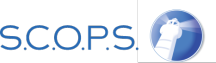 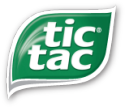 S
C
O
P
S
pérations
promotionnelles
1
Principe
Opération
d’échantillonnage
2
4
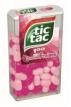 Système 
interactif
26 abribus
3
6 grandes villes
ALIMENTAIRE
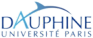 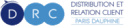 Master Distribution & Relation client © Université Paris-Dauphine, 2012-2013
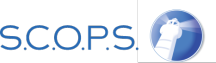 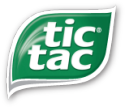 S
C
O
P
S
pérations
promotionnelles
COMMENT ÇA MARCHE ?
Principe
Je réceptionne ma boîte et reçois un message qui me souhaite une bonne dégustation !!!
J’appelle gratuitement le numéro à 6 chiffres indiqué sur la vitre… et laisse sonner 2 fois
La boîte de Tic Tac tombe automatiquement dans le réceptacle
3
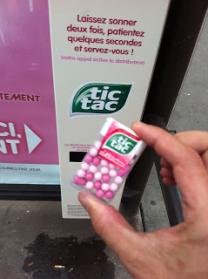 1
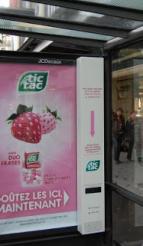 2
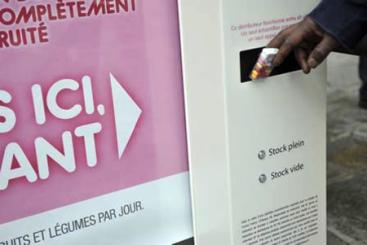 ALIMENTAIRE
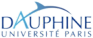 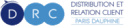 Master Distribution & Relation client © Université Paris-Dauphine, 2012-2013
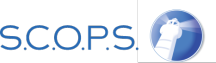 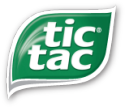 S
C
O
P
S
pérations
promotionnelles
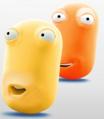 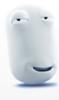 Découvrir une innovation étonnante, surprenante et très sympathique
Bénéfices Clients
1
2
Vivre une expérience nouvelle et unique
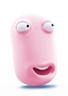 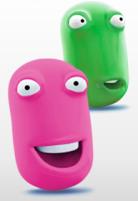 3
Contact direct entre le client et TIC TAC
ALIMENTAIRE
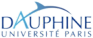 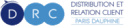 Master Distribution & Relation client © Université Paris-Dauphine, 2012-2013
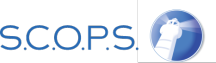 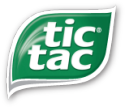 S
C
O
P
S
pérations
promotionnelles
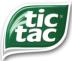 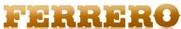 Bénéfices Entreprises
1
2
3
Surprendre les clients
Conquérir de nouveaux clients
Nouvelle image de marque
Innovate
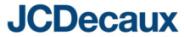 Nouvelle utilité pour l’abribus
Innovation étonnante et efficace
1
Acteur fort de la communication
2
3
ALIMENTAIRE
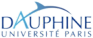 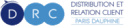 Master Distribution & Relation client © Université Paris-Dauphine, 2012-2013
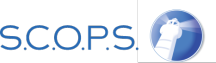 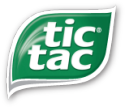 S
C
O
P
S
pérations
promotionnelles
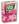 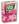 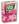 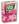 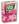 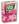 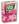 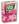 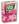 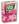 Résultats
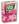 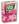 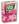 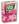 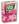 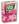 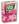 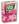 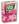 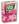 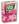 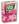 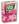 2
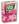 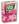 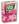 2300 boîtes distribuées par abribus
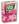 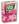 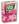 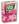 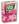 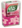 60 000 boîtes distribuées vs 3 000 boîtes de Tic Tac vendues chaque jour
1
3
Succès inattendu, boîtes distribuées beaucoup plus vite que prévu !
4
20 000 fans Facebook gagnés
« Courez-y c’est génial !*
*facebook
5
Opération originale et inédite*
*www.pubard.com
6
« C’est génial, j’ai hâte qu’ils le refassent. C’est vraiment une bonne idée ! »*
*témoignage
7
ALIMENTAIRE
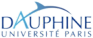 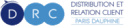 Master Distribution & Relation client © Université Paris-Dauphine, 2012-2013
S
C
O
P
S
PROGRAMMES RELATIONNELS
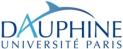 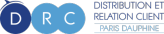 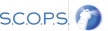 Master Distribution & Relation client © Université Paris-Dauphine, 2012-2013
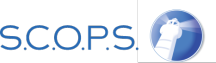 S
C
O
P
S
rogrammes 
relationnels
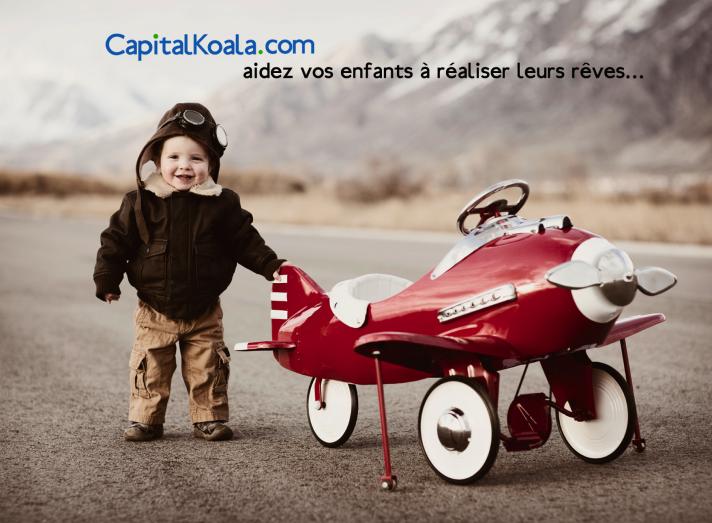 BANQUE ASSURANCE IMMOBILIER
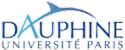 Master Distribution & Relation client © Université Paris-Dauphine, 2012-2013
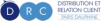 [Speaker Notes: Vous aussi vous souhaitez aider vos enfants à réaliser leurs plus grands rêves !]
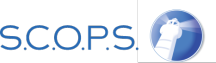 S
C
O
P
S
rogrammes 
relationnels
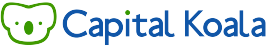 Capital Koala, l’avenir de vos enfants est capital
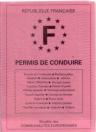 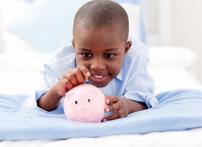 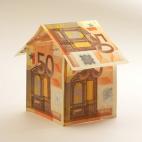 Contexte
Source: INSEE
Source: Secrétériat d’Etat aux Transports,Délégation à la sécurité routière
Source: toutsurlimmo.com
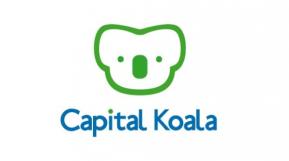 Epargnez pour l’avenir de vos enfants 
grâce à vos achats en ligne !
550 € 
–
 800 €
1 200 €
BANQUE ASSURANCE IMMOBILIER
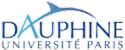 Master Distribution & Relation client © Université Paris-Dauphine, 2012-2013
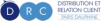 [Speaker Notes: Mais financer leurs projets coûte cher. En effet, un permis de conduire coûte en moyenne 1200€ et un loyer à paris entre 550€ et 800€ par mois. 
Grâce à Capital Koala vous allez épargner pour l’avenir de votre enfant tout en achetant en ligne !]
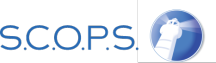 S
C
O
P
S
rogrammes 
relationnels
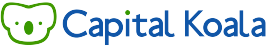 Capital Koala, l’avenir de vos enfants est capital
2
Principe
Achats
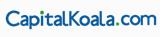 1
Connexion
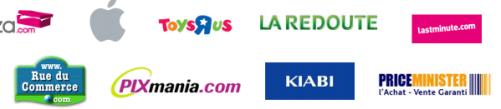 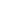 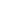 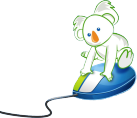 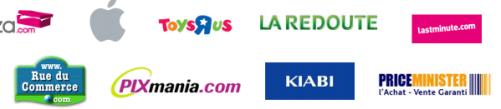 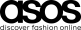 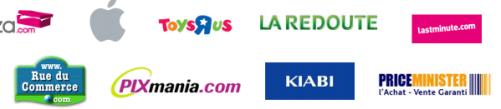 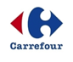 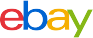 3
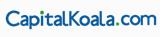 4
Remboursements
Epargne
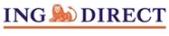 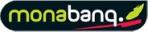 BANQUE ASSURANCE IMMOBILIER
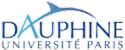 Master Distribution & Relation client © Université Paris-Dauphine, 2012-2013
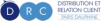 [Speaker Notes: Pour cela, je m’inscris sur le site Capitalkoala.com en associant mon compte à un, plusieurs enfants ou même futur enfant bénéficiaire. 
Par la suite, j’effectue mes achats sur Internet chez les partenaires e-commerçants. Le choix est large puisque + de 1300 e-commerçants reconnus et de tous secteurs sont partenaires de Capital Koala.
Les remboursements sont alors versés directement sur mon compte Capital Koala dès que je fais un achat. C’est en moyenne 6% du montant de l’achat. 
 
Pour transformer ces remboursements en épargne, j’ouvre un livret d’épargne au nom de l’enfant bénéficiaire, gratuitement, chez l’une des banques partenaires Monabanq ou ING direct. Je vais ainsi faire fructifier les remboursements générés.]
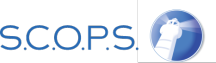 S
C
O
P
S
rogrammes 
relationnels
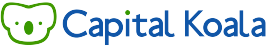 Capital Koala, l’avenir de vos enfants est capital
Les KOAlitions familiales :
 la meilleure façon d’augmenter l’épargne !
Principe
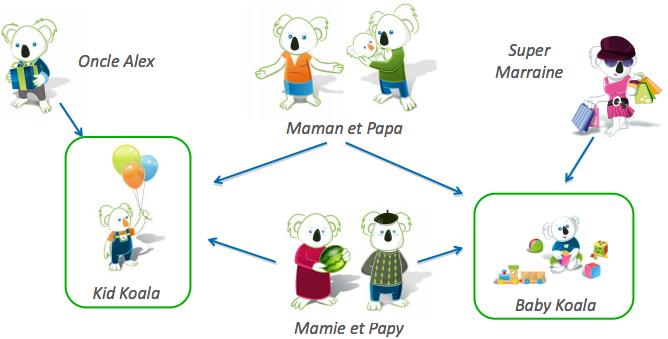 BANQUE ASSURANCE IMMOBILIER
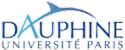 Master Distribution & Relation client © Université Paris-Dauphine, 2012-2013
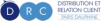 [Speaker Notes: Aussi, pour voir augmenter l’épargne versée sur le livret de mon enfant plus rapidement, je vais pouvoir réunir d’autres membres autour de mon enfant comme ses gd-parents, ses tantes ou sa marraine pour former une KOALITION FAMILIALE.]
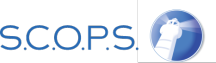 S
C
O
P
S
rogrammes 
relationnels
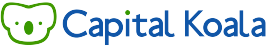 Capital Koala, l’avenir de vos enfants est capital
Inscription gratuite 
Financer les projets futurs de ses enfants
Consommer tout en épargnant 
Le choix (+ de 1300 e-commerçants)
Une épargne familiale indolore
Bénéfices membres
Au bout d’un an
Au bout de 17 ans
Parents avec 1 enfant
501 €
15 290 €
Parents avec 2 enfants, les grands-parents et une marraine
1 057 €
31 182 €
BANQUE ASSURANCE IMMOBILIER
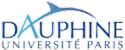 Master Distribution & Relation client © Université Paris-Dauphine, 2012-2013
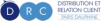 [Speaker Notes: Les parents vont donc grâce Capital Koala aider leurs enfants à financer leurs projets via une épargne familiale gratuite et indolore.]
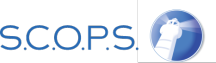 S
C
O
P
S
rogrammes 
relationnels
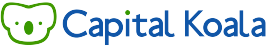 Capital Koala, l’avenir de vos enfants est capital
Bénéfices banques
Recruter et fidéliser les consommateurs de demain



Recruter et fidéliser
Participer au financement des projets futurs d’un enfant
Une image positive
Gagner en visibilité sur Internet via l’affiliation
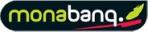 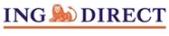 Bénéfices  e-commerce
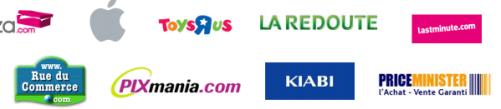 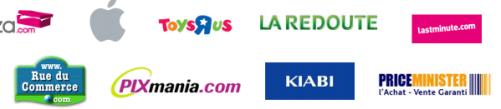 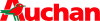 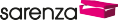 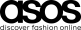 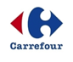 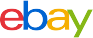 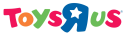 BANQUE ASSURANCE IMMOBILIER
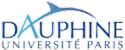 Master Distribution & Relation client © Université Paris-Dauphine, 2012-2013
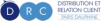 [Speaker Notes: Les banques grâce à ce programme vont pouvoir recruter et fidéliser les enfants, en d’autres termes les consommateurs de demain.
 
Pour les e-commerçants, être partenaire de Capital Koala va leur permettre de recruter et fidéliser en misant sur la solidarité familiale via la participation au financement de projets familiaux.]
S
C
O
P
S
rogrammes 
relationnels
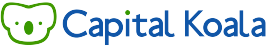 Capital Koala, l’avenir de vos enfants est capital
Un programme unique 
Capitaliser sur l’aspect relationnel de la famille 
Rémunération des banques
Bénéfices entreprise
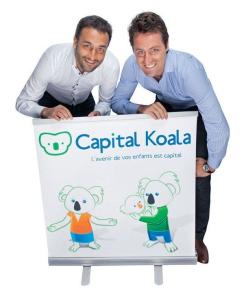 BANQUE ASSURANCE IMMOBILIER
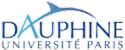 Master Distribution & Relation client © Université Paris-Dauphine, 2012-2013
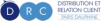 [Speaker Notes: Capital Koala a pour avantage d’être la seule entreprise à proposer un programme de ce genre et va pouvoir capitaliser sur l’aspect relationnel de la famille tout en se rémunérant via une commission d’affaires versée par les banques.]
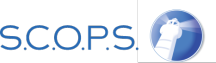 S
C
O
P
S
rogrammes 
relationnels
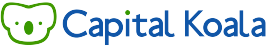 Capital Koala, l’avenir de vos enfants est capital
Résultats
3 600 fans Facebook
Seuil de rentabilité atteint
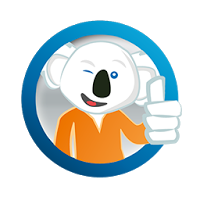 +  de 1 300
 e-commerçants
2 banques
50 000 familles inscrites
BANQUE ASSURANCE IMMOBILIER
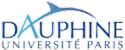 Master Distribution & Relation client © Université Paris-Dauphine, 2012-2013
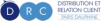 [Speaker Notes: Capital Koala c’est aujourd’hui un seuil de rentabilité déjà atteint, + de 1300 commerçants et 2 banques partenaires, 3600 fans Facebook  et 50 000 familles inscrites. Alors vous aussi rejoignez Capital Koala et réalisez les rêves de vos enfants !]
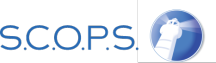 S
C
O
P
S
rogrammes 
relationnels
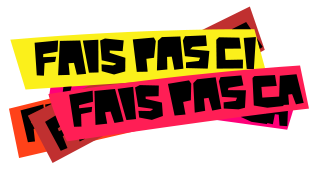 ÉNERGIE MOBILITÉ TÉLÉCOMS
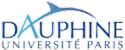 Master Distribution & Relation client © Université Paris-Dauphine, 2012-2013
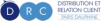 [Speaker Notes: Fais pas ci, fais pas ça, vous l’avez entendu des centaines de fois mais vous a t on déjà dit bravo pour ce que vous faites ?!]
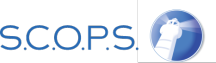 S
C
O
P
S
rogrammes 
relationnels
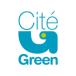 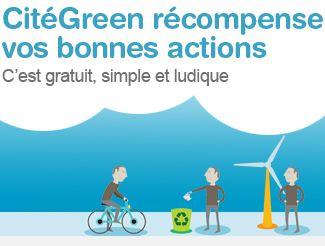 Lancement le 07.02.2012
ÉNERGIE MOBILITÉ TÉLÉCOMS
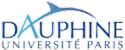 Master Distribution & Relation client © Université Paris-Dauphine, 2012-2013
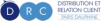 [Speaker Notes: C’est pourquoi CG décide de le faire. Grâce à un discours positif et efficace Cité Green récompense les bons gestes des citoyens au quotidien.]
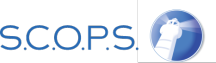 S
C
O
P
S
rogrammes 
relationnels
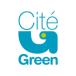 1. Je me crée un compte sur www.citegreen.com
Principe
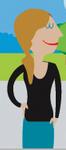 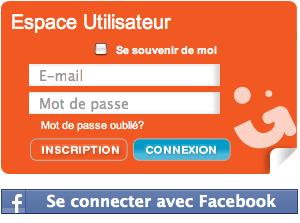 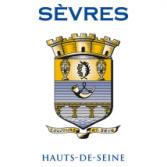 ÉNERGIE MOBILITÉ TÉLÉCOMS
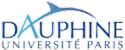 Master Distribution & Relation client © Université Paris-Dauphine, 2012-2013
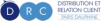 [Speaker Notes: Le principe est simple, moi Géraldine,  citoyenne de la ville de Sèvres, je me crée un compte sur le site de Cité Green/]
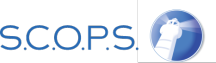 S
C
O
P
S
rogrammes 
relationnels
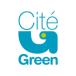 2. Je fais des éco-gestes et cumule automatiquement des points sur mon compte
Principe
Recyclage
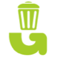 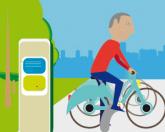 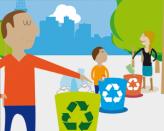 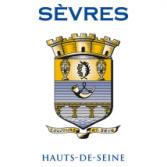 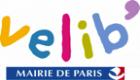 Eco-mobilité
Énergie
Vélos en libre service
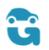 Tri sélectif
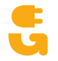 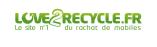 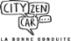 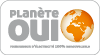 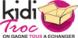 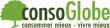 ÉNERGIE MOBILITÉ TÉLÉCOMS
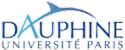 Master Distribution & Relation client © Université Paris-Dauphine, 2012-2013
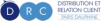 [Speaker Notes: Ensuite il me reste à faire des éco-gestes grâce aux partenaires responsables du programme. Pour cela c’est de nouveau très simple. Par exemple, mes poubelles de tri chez moi sont équipées de puces RFID car ma ville est partenaire de Cité Green. Ainsi lorsque mes déchets sont récupérés, un nombre de points proportionnel au poids de mes déchets triés est automtaiquement crédité sur mon compte CitéGreen. 
Il se trouve que je travaille à Paris et j’utilise régulièrement le Vélib. A chaque utilisation je cumule de nouveaux points toujours sur le même compte Cité Green.]
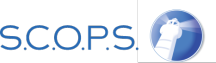 S
C
O
P
S
rogrammes 
relationnels
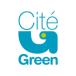 Principe
3. J’échange mes points et je suis récompensée
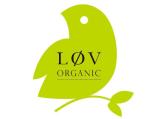 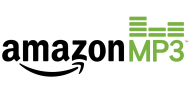 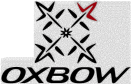 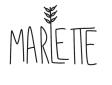 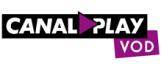 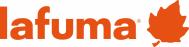 Etc …
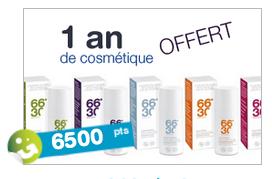 ÉNERGIE MOBILITÉ TÉLÉCOMS
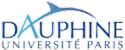 Master Distribution & Relation client © Université Paris-Dauphine, 2012-2013
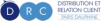 [Speaker Notes: Alors entre le tri de mes déchets, le vélib et de temps en temps le co-voiturage, j(obtiens très rapidement beaucoup de points que j’éhcange sur le site contre de belles récompenses.]
S
C
O
P
S
rogrammes 
relationnels
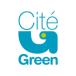 Bénéfices Clients
Concept simple, ludique et gratuit
Peut gagner en moyenne 200€ de pouvoir d’achat par an
Valorisation de ses actions responsables au quotidien 
Un programme de fidélité mutualisé
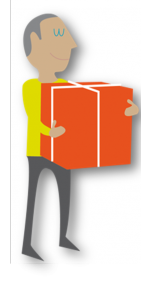 ÉNERGIE MOBILITÉ TÉLÉCOMS
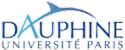 Master Distribution & Relation client © Université Paris-Dauphine, 2012-2013
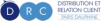 [Speaker Notes: Pour moi c’est très simple, c’est ludique, c’est gratuit et je cumule des points auprès de plusieurs partenaires.
Pour ma collectivité, c’est un bon moyen de communiquer auprès de nous tous citoyens parce que bientôt la taxe incitative nous obligera à payer un impôt sur ce que nous n’avons pas trié. Avec Cité Green, je gagne des points sur ce que je trie alors je trie mieux et j’anticipe cet impôt.]
S
C
O
P
S
rogrammes 
relationnels
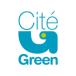 Créer un dispositif de communication mass market
Anticiper les effets de la taxe incitative
Réaliser des économies en optimisant le tri des déchets
Accélérer les changements de comportement et atteindre les objectifs fixés par le Grenelle
Bénéfices Collectivités
ÉNERGIE MOBILITÉ TÉLÉCOMS
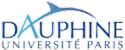 Master Distribution & Relation client © Université Paris-Dauphine, 2012-2013
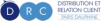 [Speaker Notes: Pour moi c’est très simple, c’est ludique, c’est gratuit et je cumule des points auprès de plusieurs partenaires.
Pour ma collectivité, c’est un bon moyen de communiquer auprès de nous tous citoyens parce que bientôt la taxe incitative nous obligera à payer un impôt sur ce que nous n’avons pas trié. Avec Cité Green, je gagne des points sur ce que je trie alors je trie mieux et j’anticipe cet impôt.]
S
C
O
P
S
rogrammes 
relationnels
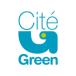 Bénéfices Partenaires
Système de fidélisation
Recrutement croisé d’utilisateurs
Dispositif d’animation de la base commune
Dispositif de communication sur leur engagement responsable
Accès à une base performante qualifiée et locale
Améliorer sa notoriété et son image Développement Durable
Bénéfices Marques
ÉNERGIE MOBILITÉ TÉLÉCOMS
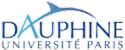 Master Distribution & Relation client © Université Paris-Dauphine, 2012-2013
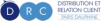 [Speaker Notes: Pour les partenaires responsables, c’est un bon moyen d’avoir un programme de fidélité mutualisé avec les autres partenaires.

Pour les marques, en mettant en avant leur engagement responsable, elles accèdent à une base performante qualifiée et locale. 

Cité Green eux animent un éconsystème complet entre marques, partenaires, collectivités et citoyens et y trouvent 4 sources de rémunération différentes.]
S
C
O
P
S
rogrammes 
relationnels
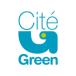 4 sources de rémunération : par tous les partenaires et les actions de communication 
Réaliser l’objectif du bilan carbone des français
Animer un écosystème complet collectivités, marques, partenaires  et citoyens
Bénéfices
Cité Green
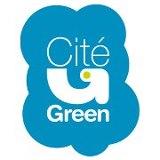 ÉNERGIE MOBILITÉ TÉLÉCOMS
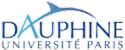 Master Distribution & Relation client © Université Paris-Dauphine, 2012-2013
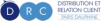 [Speaker Notes: Pour les partenaires responsables, c’est un bon moyen d’avoir un programme de fidélité mutualisé avec les autres partenaires.

Pour les marques, en mettant en avant leur engagement responsable, elles accèdent à une base performante qualifiée et locale. 

Cité Green eux animent un éconsystème complet entre marques, partenaires, collectivités et citoyens et y trouvent 4 sources de rémunération différentes.]
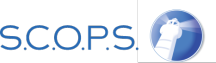 S
C
O
P
S
rogrammes 
relationnels
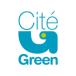 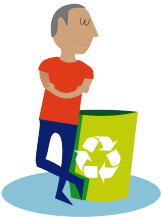 50 partenaires éco-responsables

35 000 utilisateurs en 1 an et 65% d’actifs

Taux d’ouverture de mails de 50 % et des taux de clic de plus de 10%
 
Un prix de l’innovation de la Ville de Paris
Résultats
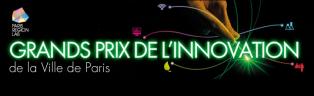 ÉNERGIE MOBILITÉ TÉLÉCOMS
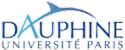 Master Distribution & Relation client © Université Paris-Dauphine, 2012-2013
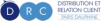 [Speaker Notes: Un an seulement après son lancement, ce sont 35 000 utilisateurs dont 65% viennent au moins une fois par mois sur le site et ½ ouvre les emails de Cité Green. 50 partenaires ont déjà rejoint le programme. Prochainement de nouvelles collectivités vont rejoindre le programme et de nouveaux partenariats avec les vélos en libre service d’autres villes vont être lancés. Une nouvelle année qui s’annonce concluante pour Cité Green.]
S
C
O
P
S
STRATÉGIES CLIENT
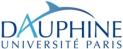 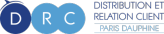 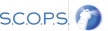 Master Distribution & Relation client © Université Paris-Dauphine, 2012-2013
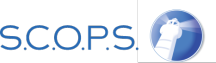 S
C
O
P
S
tratégies client
Pour vous les trajets en avion riment avec maux de tête et ennui?
Et si une compagnie aérienne vous permettait de vivre un vol social?
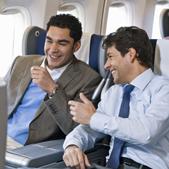 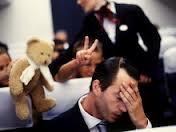 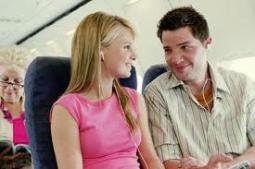 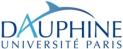 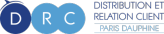 Master Distribution & Relation client © Université Paris-Dauphine, 2012-2013
[Speaker Notes: Pour vous les vols en avion riment avec maux de tête ou ennui? Et si une compagnie aérienne vous permettait de vivre un vol social?]
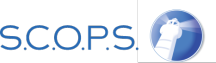 S
C
O
P
S
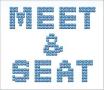 tratégies client
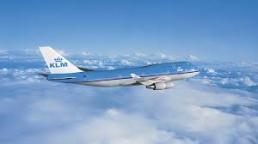 Succès des compagnies aériennes low cost
Crise économique majeure

Les compagnies aériennes «classiques» misent sur la relation client pour se démarquer
Contexte
77% des français inscrits sur les réseaux sociaux
3 millions de fans sur la page Facebook de KLM

KLM invente le vol social avec MEET & SEAT
Lancement : Mars 2012
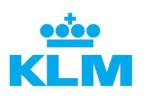 ÉNERGIE MOBILITÉ TÉLÉCOMS
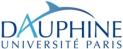 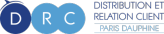 Master Distribution & Relation client © Université Paris-Dauphine, 2012-2013
[Speaker Notes: Les compagnies classiques, en plus de devoir resister à la crise économique, doivent faire face à la pression des compagnies low cost qui affichent une croissance constante.
Pour se différencier, les compagnies aériennes misent sur la relation client.
Un autre élément important du contexte à souligner est le succès des réseaux sociaux 
KLM est deja particulièrement présente et active sur les réseaux sociaux

Face à ces deux tendances, KLM invente le vol social avec son service MEET & SEAT]
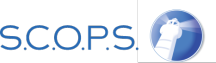 S
C
O
P
S
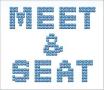 tratégies client
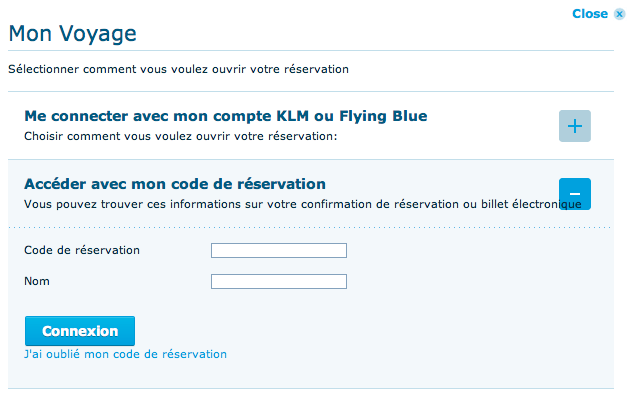 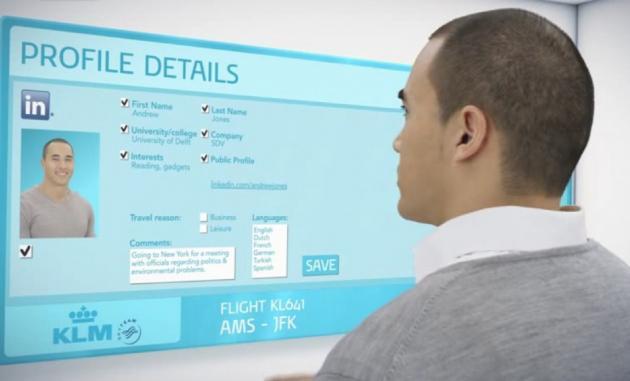 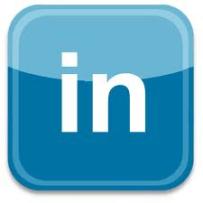 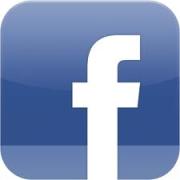 Principe
XZ89KP3
LEFAURE
ÉNERGIE MOBILITÉ TÉLÉCOMS
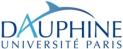 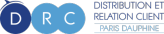 Master Distribution & Relation client © Université Paris-Dauphine, 2012-2013
[Speaker Notes: ILLUSTRER]
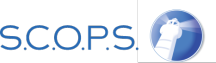 S
C
O
P
S
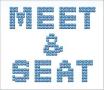 tratégies client
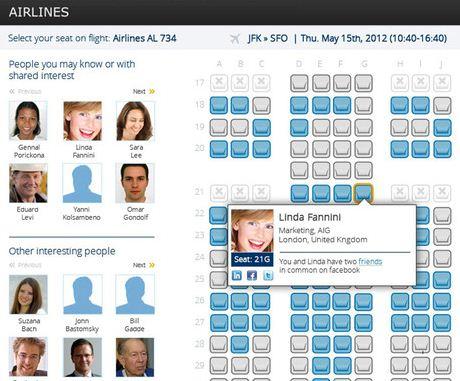 MEET & SEAT
Sélectionnez votre siège                          CDG  SHA  I  jeu. 11 mai 2012    (23:25-16:20)
Personnes que vous connaissez ou avec qui vous avez des intérêts communs
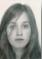 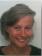 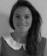 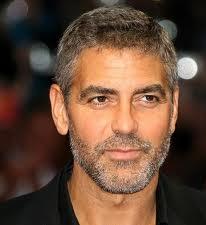 Agathe 
Goupy
Agathe 
Valentin
Victoire
Bastide
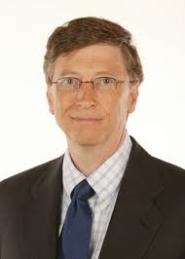 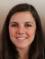 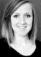 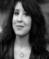 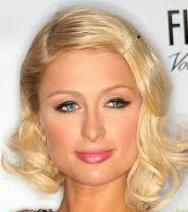 Principe
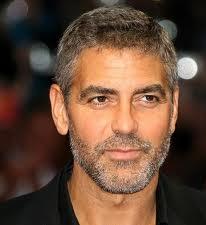 George Clooney
Acteur
Holywood, USA
Agathe
Leroux
Ghizlene
Lachachi
Zineb
Ibnabdeljalil
D’autres personnes intéressantes
Siège 21G
Se rend à Shangaï pour le
 tournage de son prochain film.
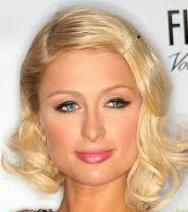 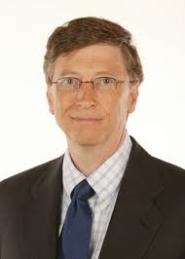 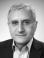 Paris
Hilton
Michel
Choukroun
Bill
Gates
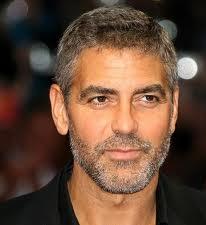 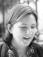 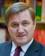 Laurent
Batsch
George
Clooney
Valérie 
Renaudin
ÉNERGIE MOBILITÉ TÉLÉCOMS
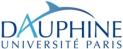 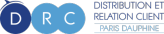 Master Distribution & Relation client © Université Paris-Dauphine, 2012-2013
[Speaker Notes: Sélectionnez votre siège et choisissez vos voisins de vol. 
Vous pouvez ainsi choisir de vous asseoir à côtés de personnes ayant les mêmes intérêts que vous : vous pourrez ainsi rencontrer votre nouvelle meilleure amie ou qui sait, l’homme de votre vie!
Vous pourrez également nouer des relations d’affaire : imaginez un jeune entrepreneur et qui rencontrerait un futur investisseur! 
Vous pouvez également choisir de vous asseoir à côté d’une personne se rendant au même événement ou endroit que vous.

RACCOURCIR]
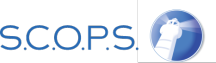 S
C
O
P
S
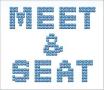 tratégies client
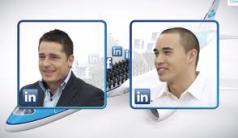 Bénéfices Clients
Vivre une expérience sociale 
Co-participer à la configuration de la cabine
Se différencier des autres compagnies
Créer un affect avec la marque
Bénéfices Entreprise
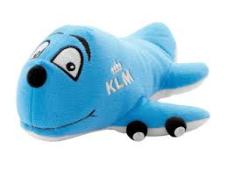 ÉNERGIE MOBILITÉ TÉLÉCOMS
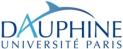 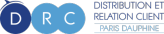 Master Distribution & Relation client © Université Paris-Dauphine, 2012-2013
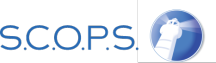 S
C
O
P
S
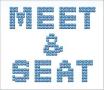 tratégies client
Le service rencontre un vif succès :

15 000 usagers par mois

         
         Extension du service à tous les vols KLM depuis mars 2013
Résultats
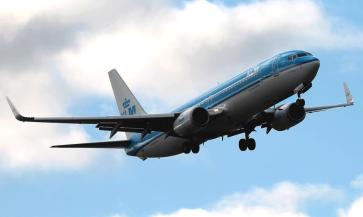 ÉNERGIE MOBILITÉ TÉLÉCOMS
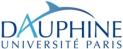 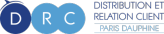 Master Distribution & Relation client © Université Paris-Dauphine, 2012-2013
[Speaker Notes: Le service rencontre un vif succès 
15 000 usagers par mois
1 500 Monthly Users du service via Facebook
Au départ, le service était proposé sur 3 vols pilotes, il est maintenant devenu sur tous les vols, et bientôt pendant l’enregistrement en ligne
depuis le lancement le nb de fans fb a presque triplé

Faire un slide resultats

Co participation à la préparation du vol
Relation plus libre : non

Ent.
Supp fid clients]
Nous remercions nos partenaires et sponsors
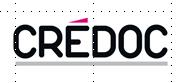 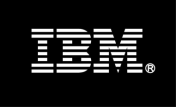 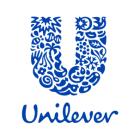 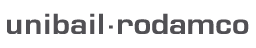 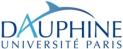 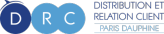 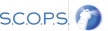 Master Distribution & Relation client © Université Paris-Dauphine, 2012-2013